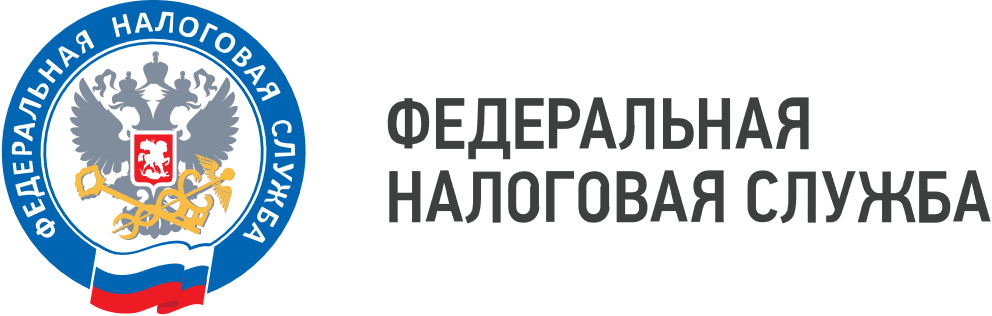 WWW.NALOG.GOV.RU
Какие ошибки предприниматели часто допускают при оформлении расчетных документов
УФНС России по Приморскому краю обращает внимание предпринимателей на то, как правильно оформить расчётные документы, чтобы платежи корректно отображались на Едином налоговом счете (ЕНС). 
     В первую очередь, налогоплательщики должны правильно отображать ИНН получателя. Вместо ИНН получателя (7727406020), а именно Межрегиональной инспекции по управлению долгом, зачастую указывается ИНН самой организации – плательщика налога либо третьего лица.
    Также, при оформлении расчетных документов и перечислении платежей, обязанность по уплате которых установлена Налоговым кодексом Российской Федерации, важно указывать код бюджетной классификации (КБК), предназначенный для перечисления денежных средств в качестве единого налогового платежа (18201061201010000510) в реквизите «104» (за исключением налогов, перечисляемых не в качестве единого налогового платежа (ЕНП)). Не допускается отображение КБК конкретных налогов, входящих в ЕНС, а также КБК, не утвержденных классификацией или не администрируемых налоговыми органами. 
      Кроме того, при заполнении расчетных документов указываются несвойственные организации - плательщику КБК. Например, частой ошибкой является указание юридическим лицом КБК 18210102040010000110 «Налог на доходы физических лиц в виде фиксированных авансовых платежей с доходов, полученных физическими лицами, являющимися иностранными гражданами, осуществляющими трудовую деятельность по найму у физических лиц на основании патента в соответствии со статьей 227.1 Налогового кодекса Российской Федерации».
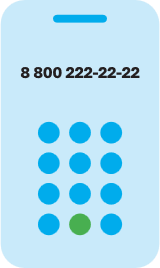 8 (800) 222-22-22
Бесплатный многоканальный телефон контакт-центра ФНС России
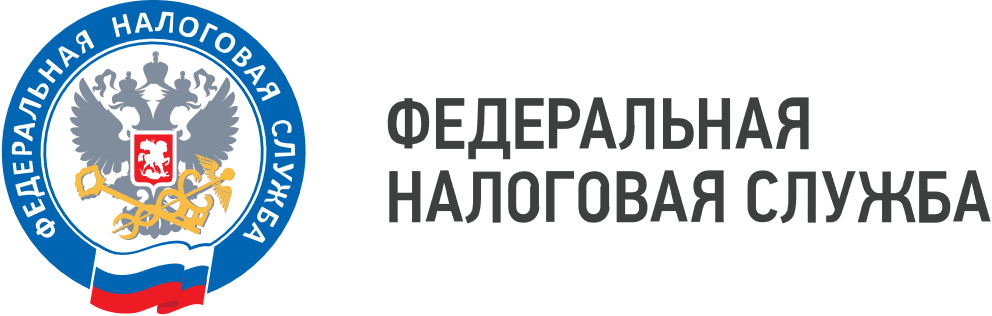 WWW.NALOG.GOV.RU
Зачастую, при формировании платёжного документа, налогоплательщики указывают номер счета получателя территориального органа Федерального казначейства, вместо номера счета Управления Федерального казначейства по Тульской области (40102810445370000059).
      Еще одной распространённой ошибкой можно считать неверное указание в  реквизите «101» «Статус плательщика» расчетного документа значений «01» или «13», вместо правильного значения «04» (установлен в соответствии с п.п. 4.12, 5.12 приложения №2 к Приказу Минфина России № 107н).  
     Управление отмечает: от корректности заполнения расчётных документов будет зависеть своевременность отображения платежа на ЕНС. Поэтому допущенные ошибки могут обернуться образованием задолженности, применением мер взыскания или несвоевременной их отмене. 
     С примерами заполнения платёжных документов можно ознакомиться на официальном сайте ФНС России в разделе «Единый налоговый счёт».
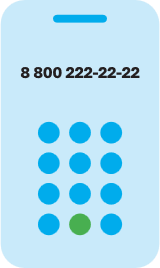 8 (800) 222-22-22
Бесплатный многоканальный телефон контакт-центра ФНС России